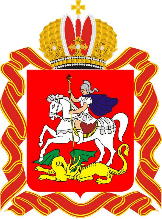 Единый колл-центр для предпринимателей Московской области
+7 (495) 109-07-07
Email для письменных обращений:
amo@mosreg.ru
Будьте в курсе всех актуальных событий! 
Министерство инвестиций и инноваций МО в соцсетях:
mii.mosreg.ru
mininvest
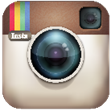 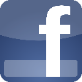 MinInvest_MR
mininvest
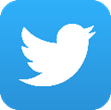 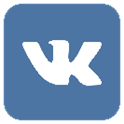 Хотите получать Инвестиционный дайджест Подмосковья? 
Отправьте email с темой письма «Подписка» на:
investmo@mosreg.ru
1